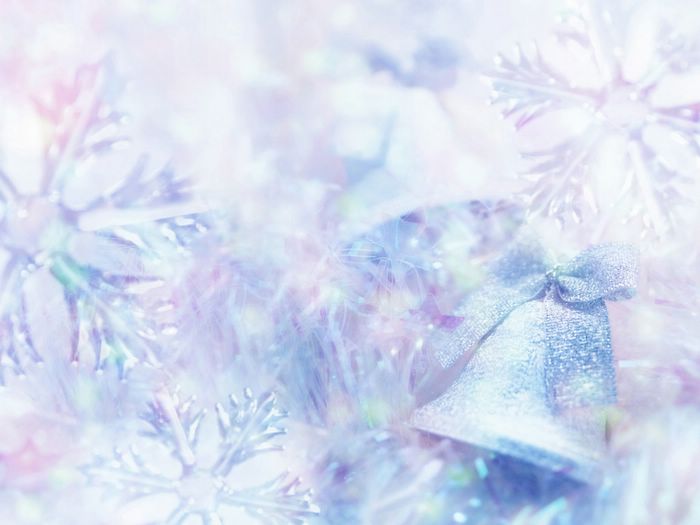 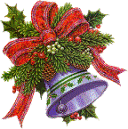 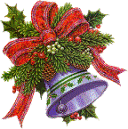 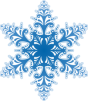 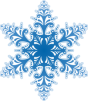 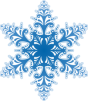 Весело, весело встретим Новый год!
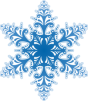 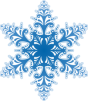 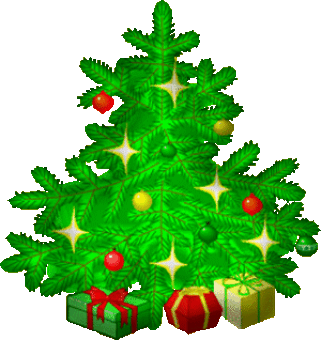 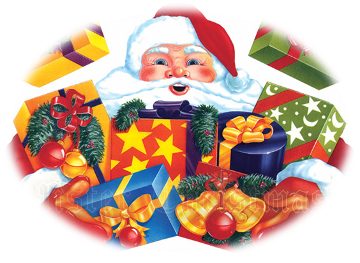 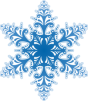 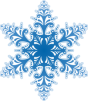 Подготовили воспитатели 
Группы №9 «Солнышко»
2018год
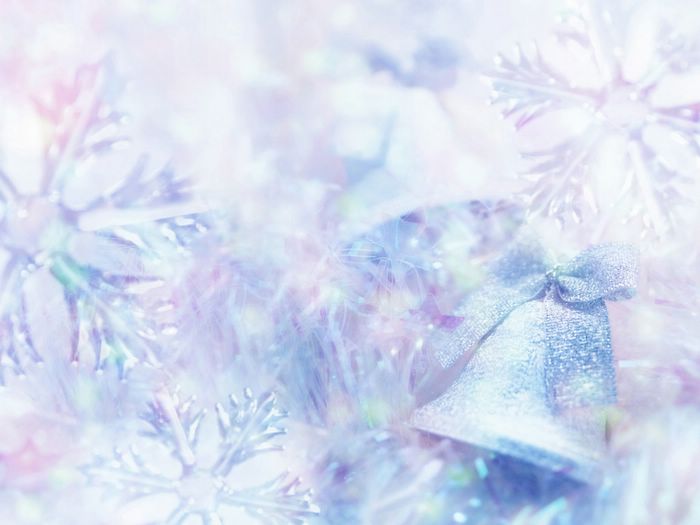 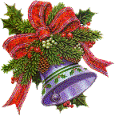 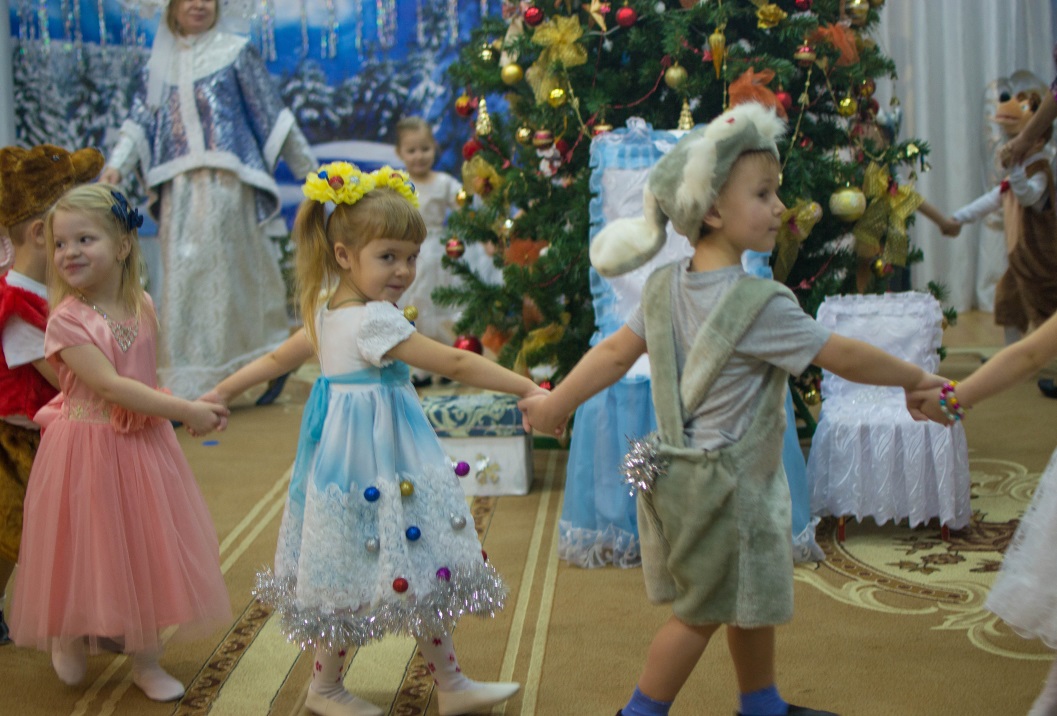 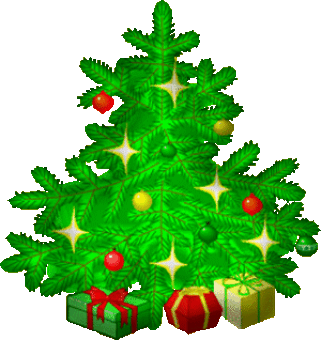 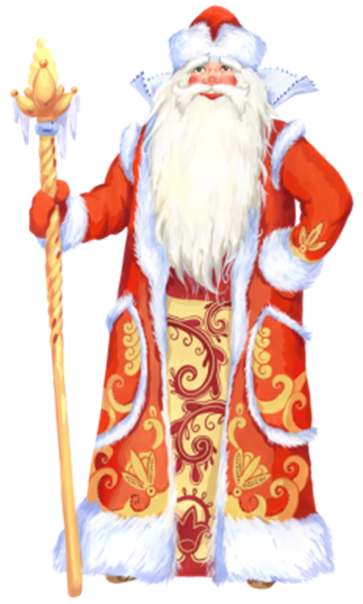 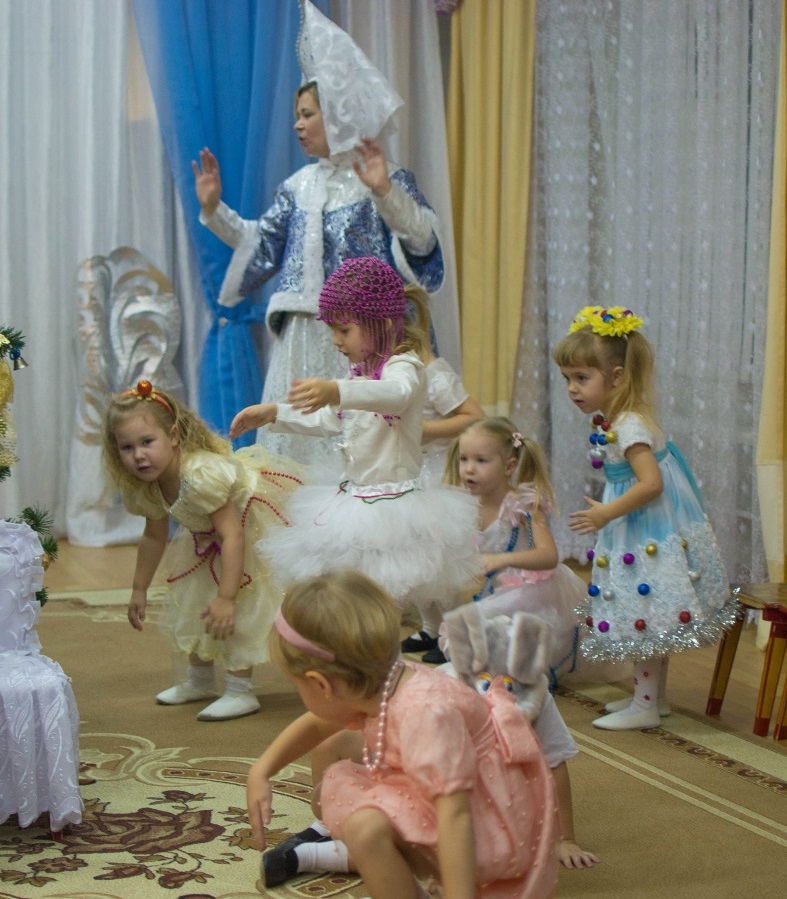 Почему у нас в гостях
Елка в ярких огоньках?
Потому, что к нам идет
Зимний праздник –
                         Новый год!
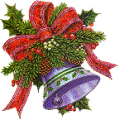 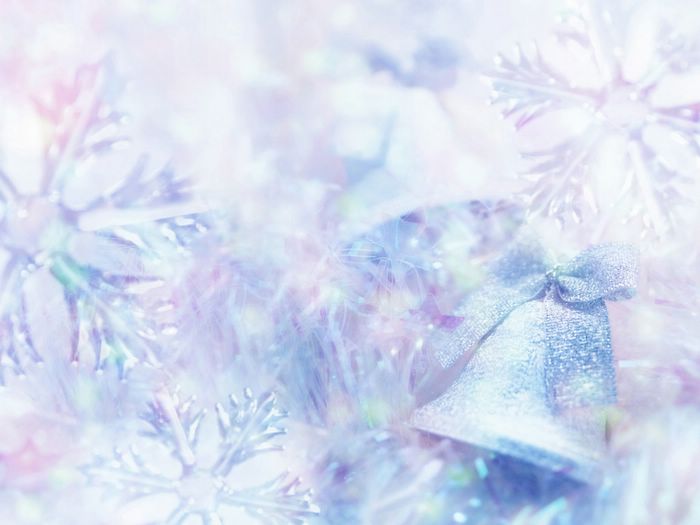 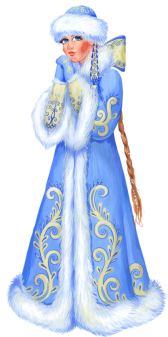 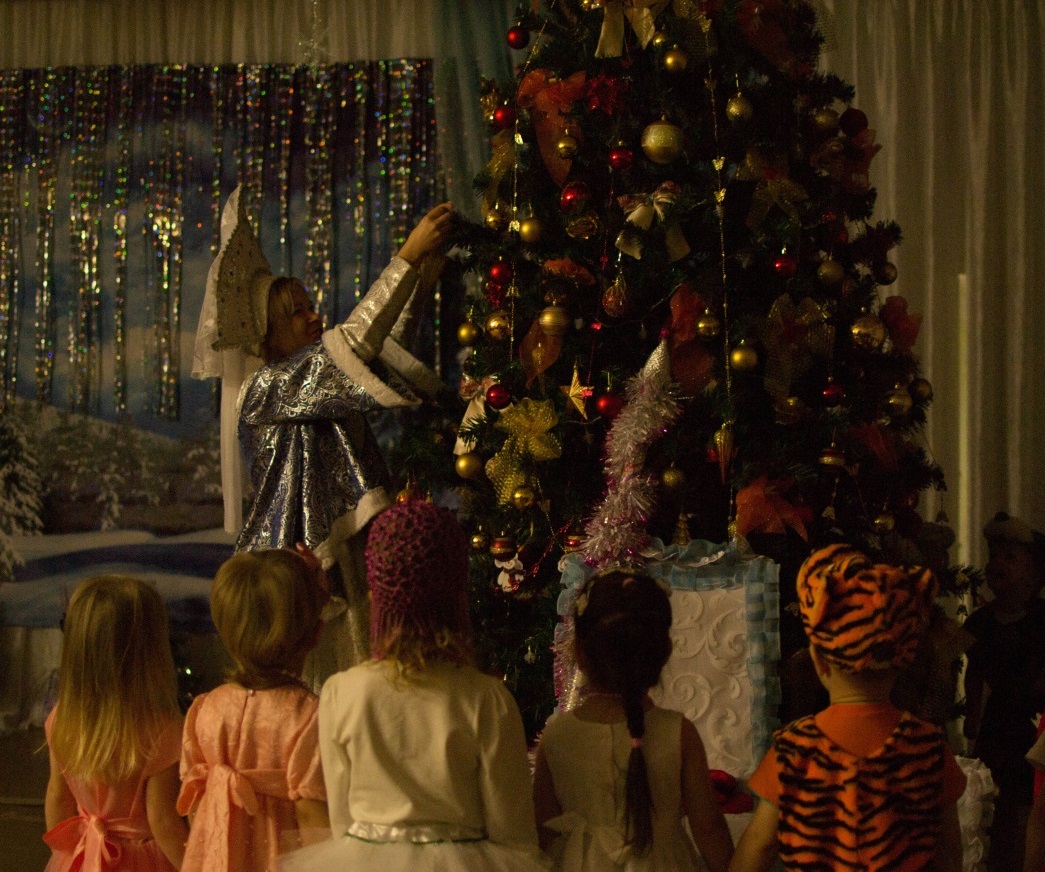 Наша ёлочка стоит,
Огоньками вся горит!
А притопнут каблучки,
И погаснут огоньки!
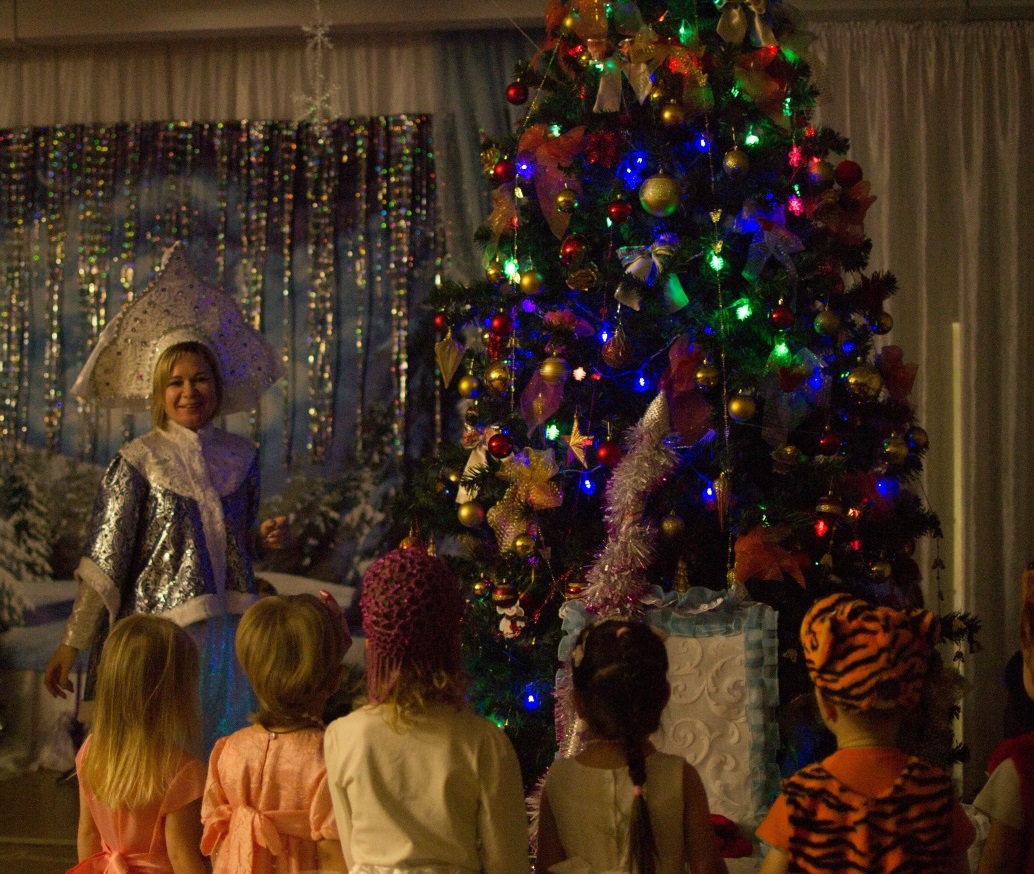 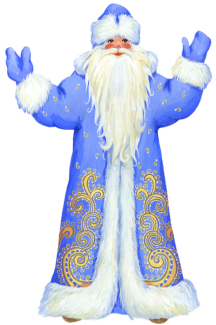 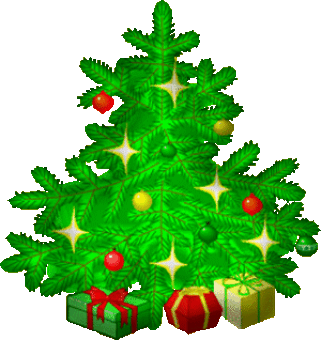 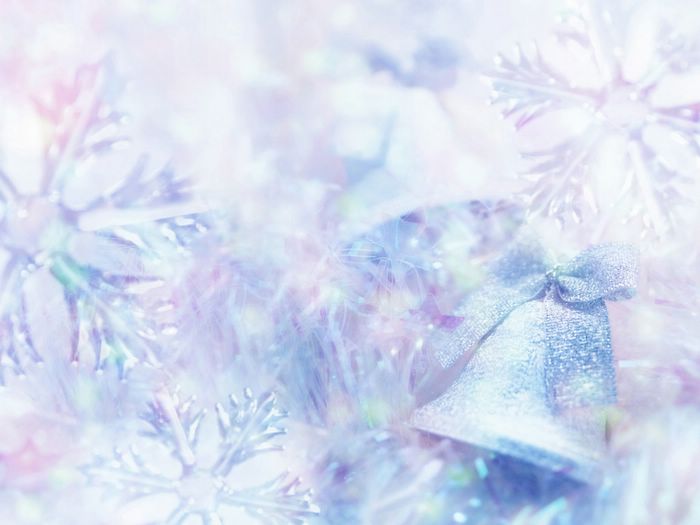 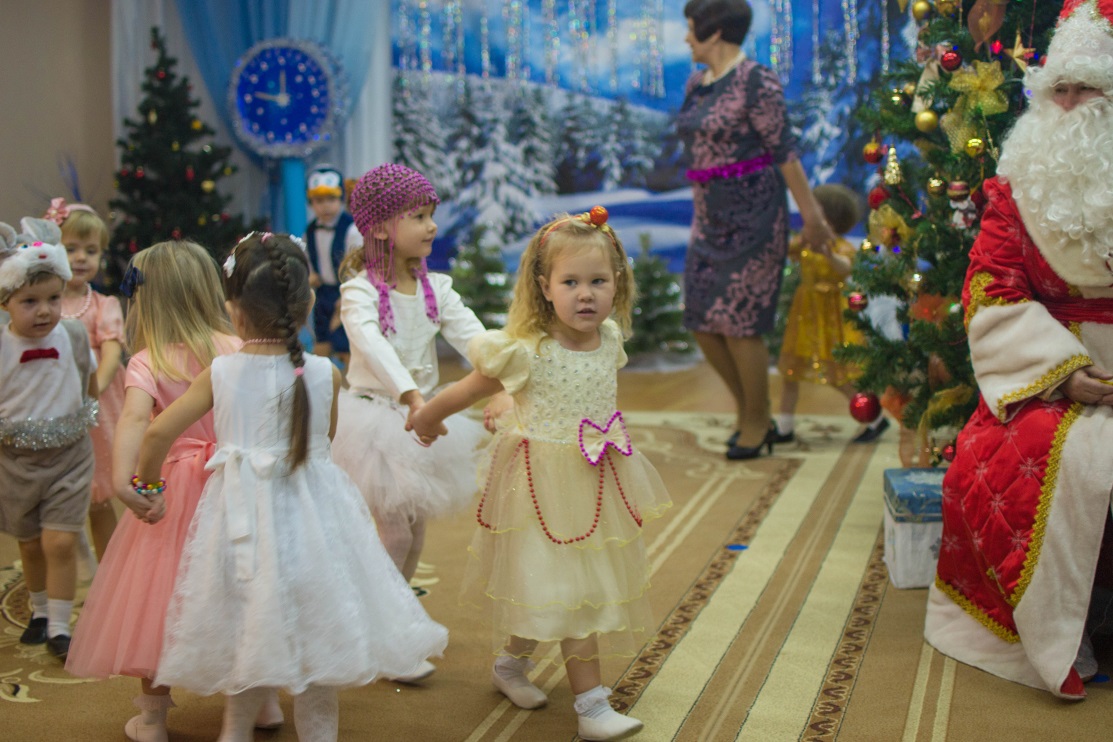 Наши детки в санки сели,
Дружно песенку запели!
Покатились далеко,
Не догонит их никто!
За веревочку держись,
Скатились с горки вниз
И вдруг салазки набок хлоп!
Все попадали в сугроб!
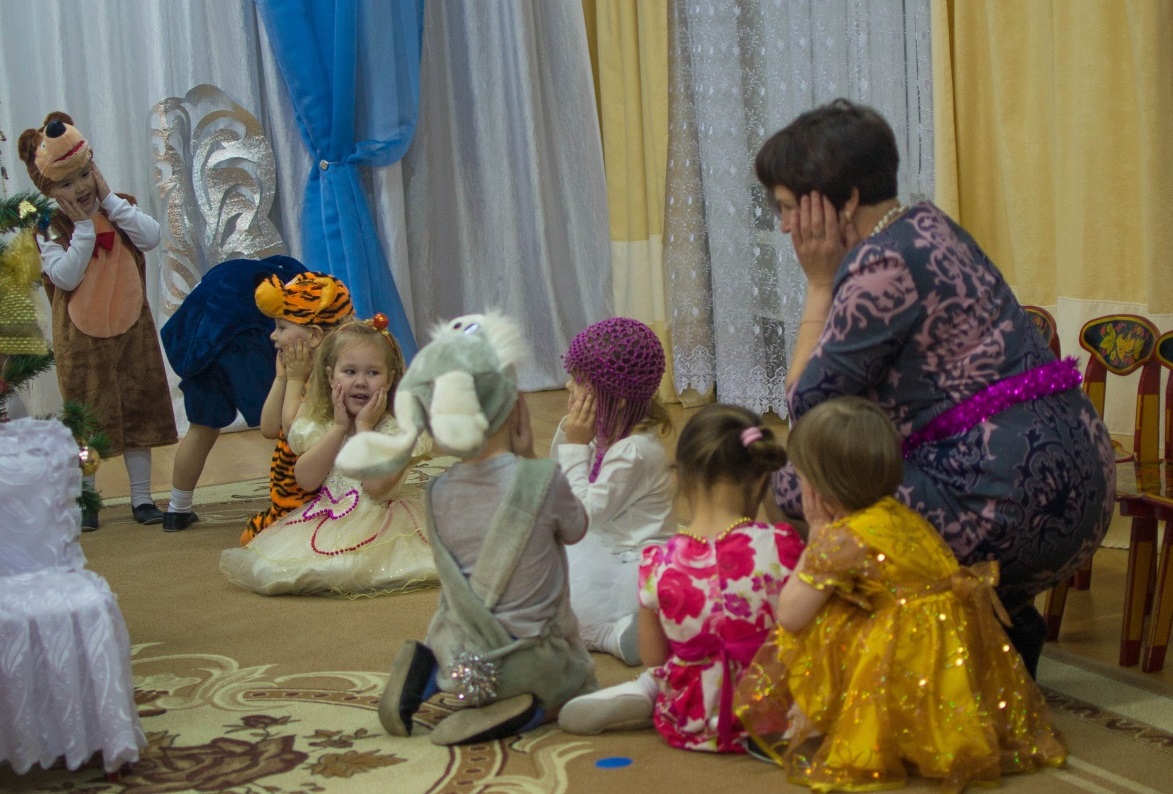 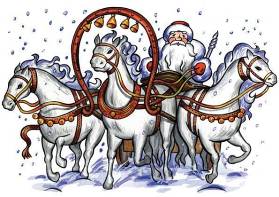 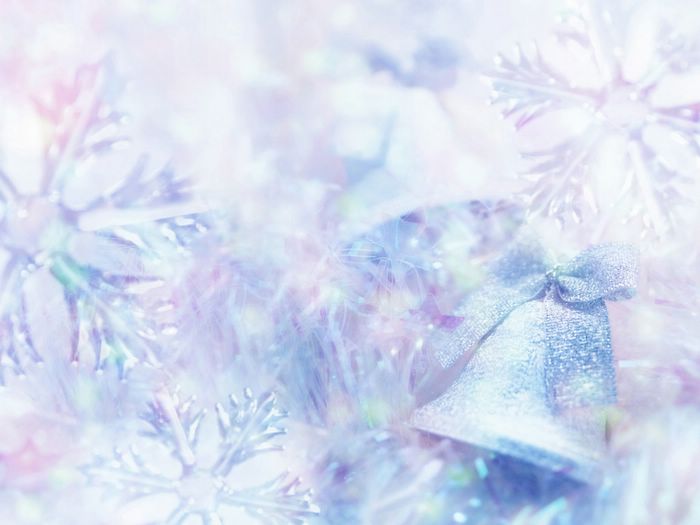 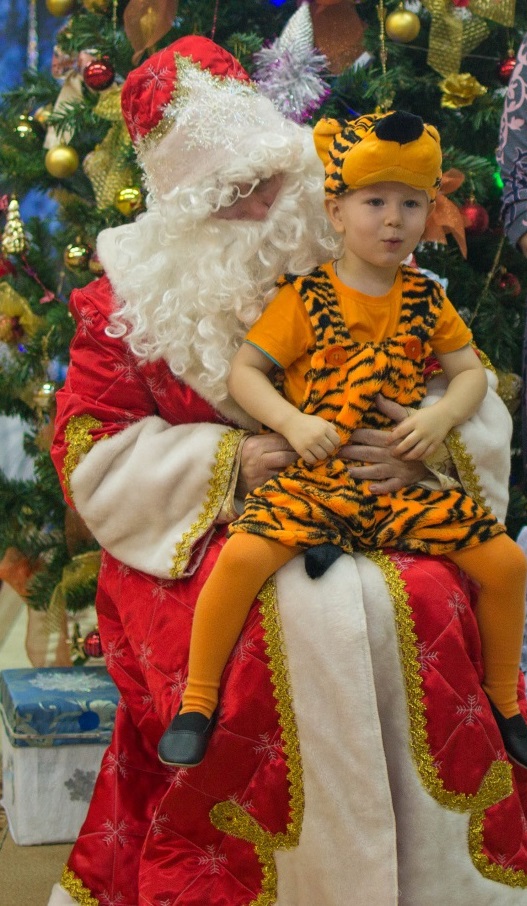 Кто в нарядной теплой шубе,
С длинной белой бородой,
В Новый год приходит в гости,
И румяный и седой?
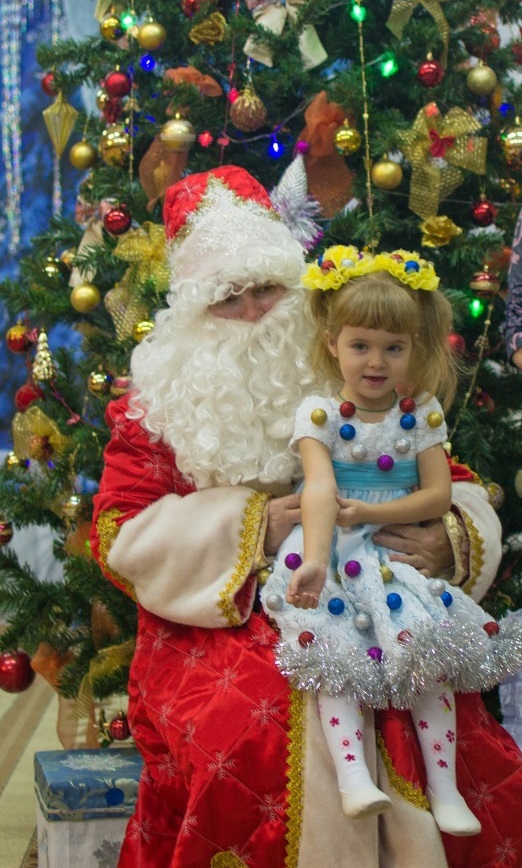 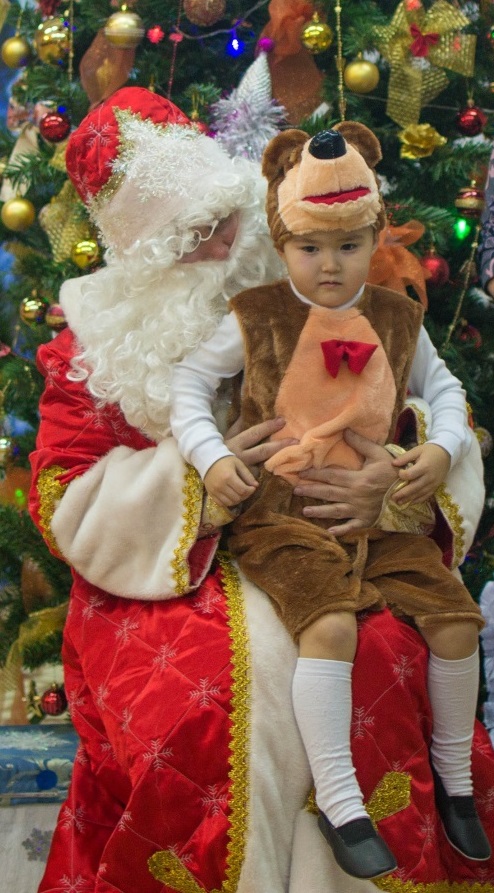 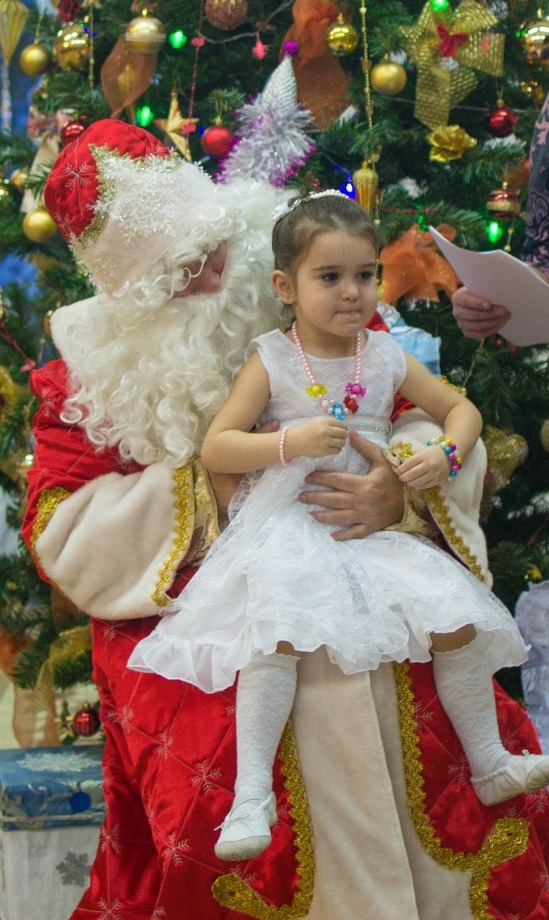 Он играет с нами, пляшет,
С ним и праздник веселей!
Дед Мороз на ёлке нашей
Самый главный из гостей!
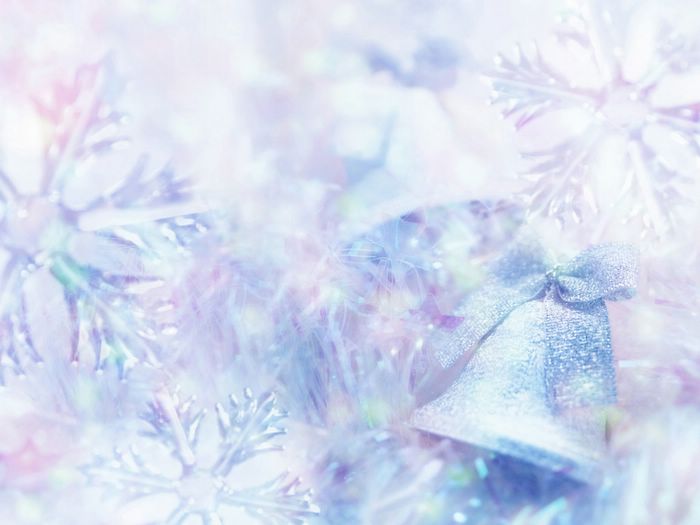 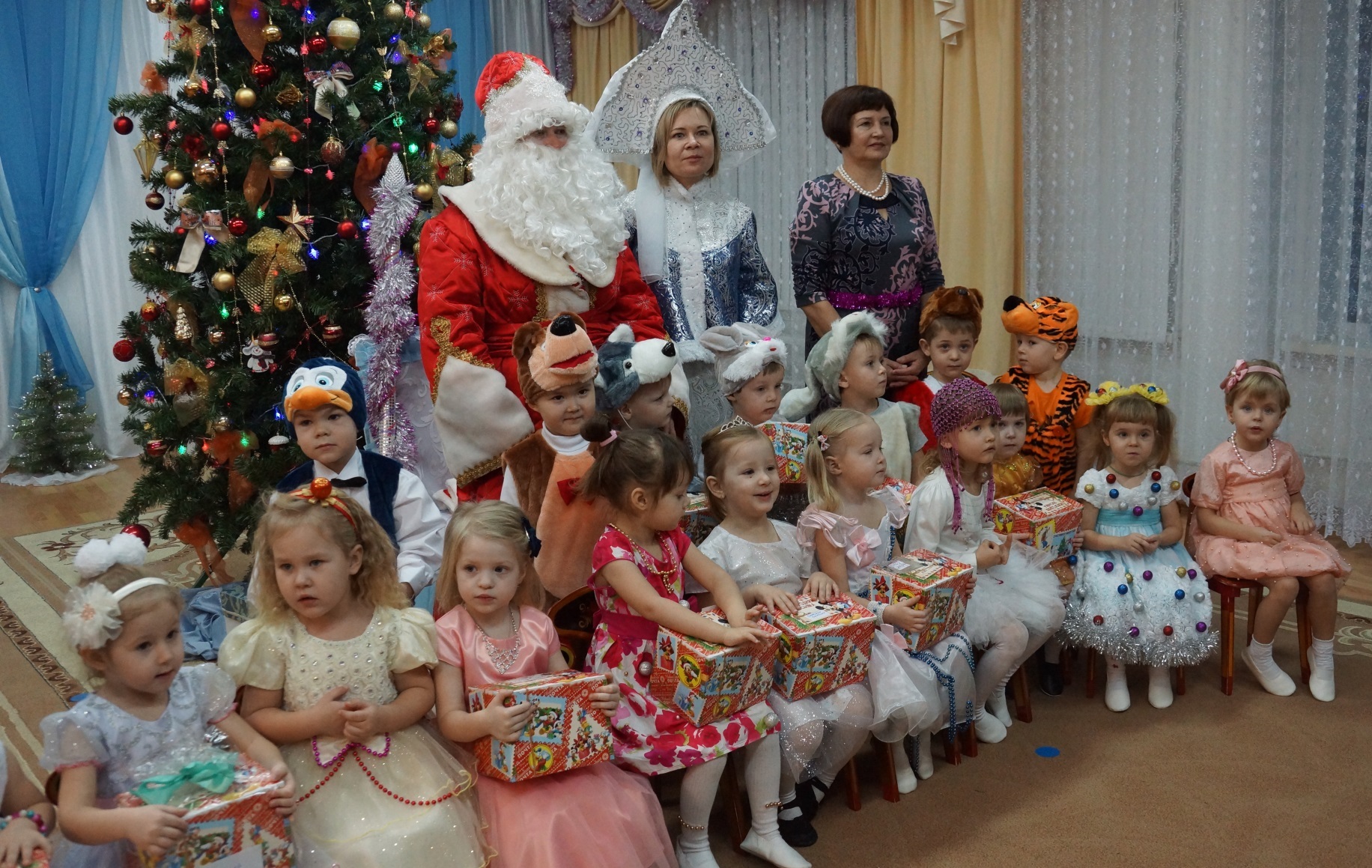 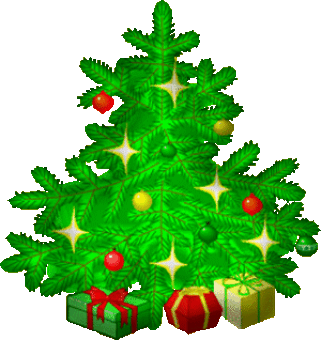 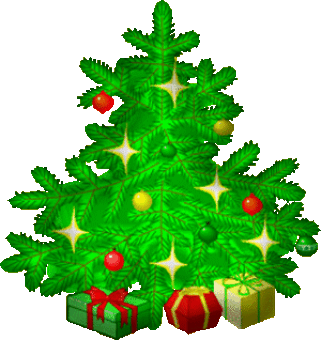 Пусть и взрослым и ребятам
Радость Новый год несет,
А дедуля бородатый
Через год к вам вновь придет!